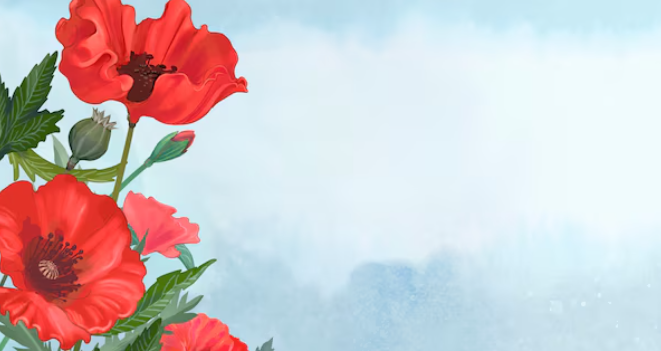 Пам’ятаємо минуле заради майбутнього!
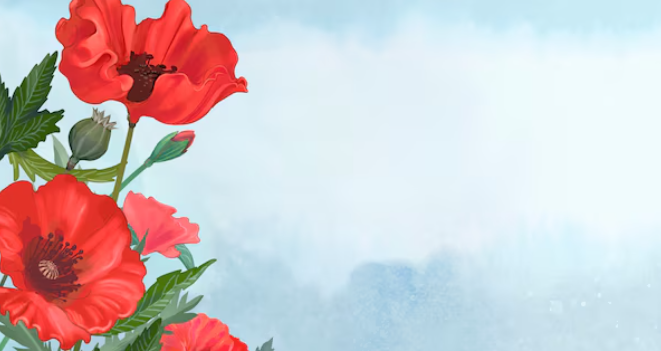 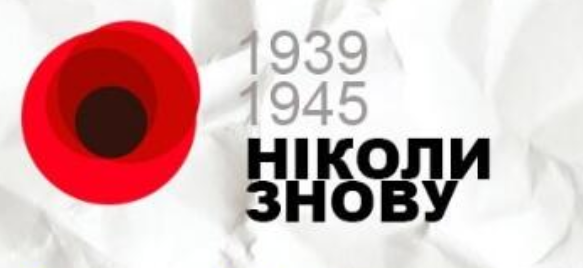 8-9 травня
День пам’яті та примирення
День перемоги над нацизмом у ΙΙ світовій війні
8 травня - День пам"яті та примирення. Презентація для учнів 2 - 6 класів (youtube.com)
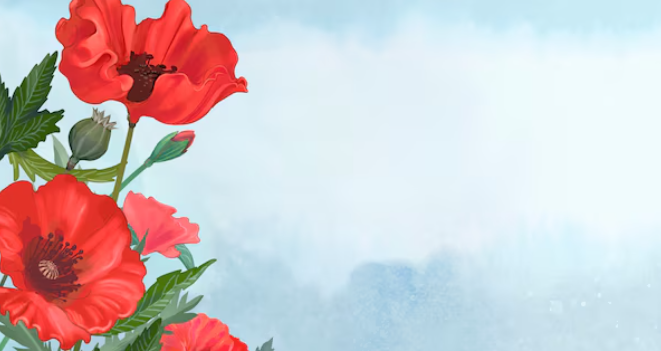 Хвилина мовчання
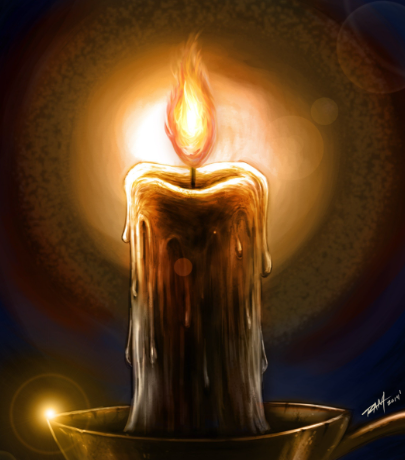 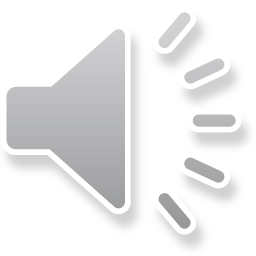 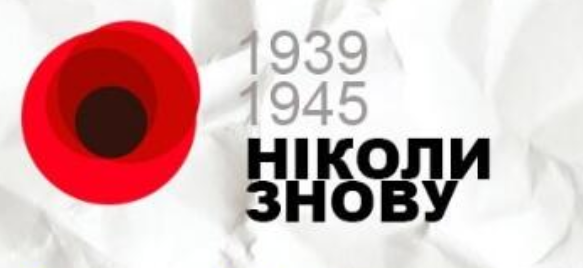 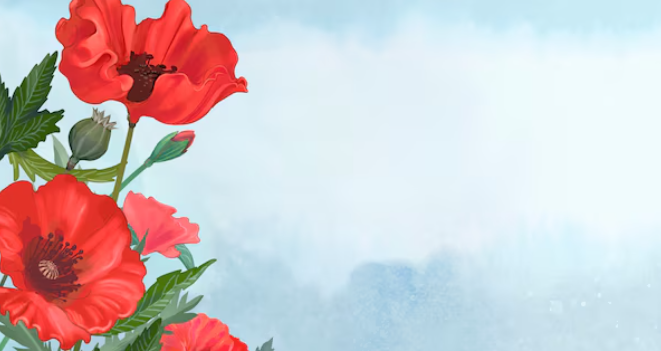 Пізнавальна хвилинка
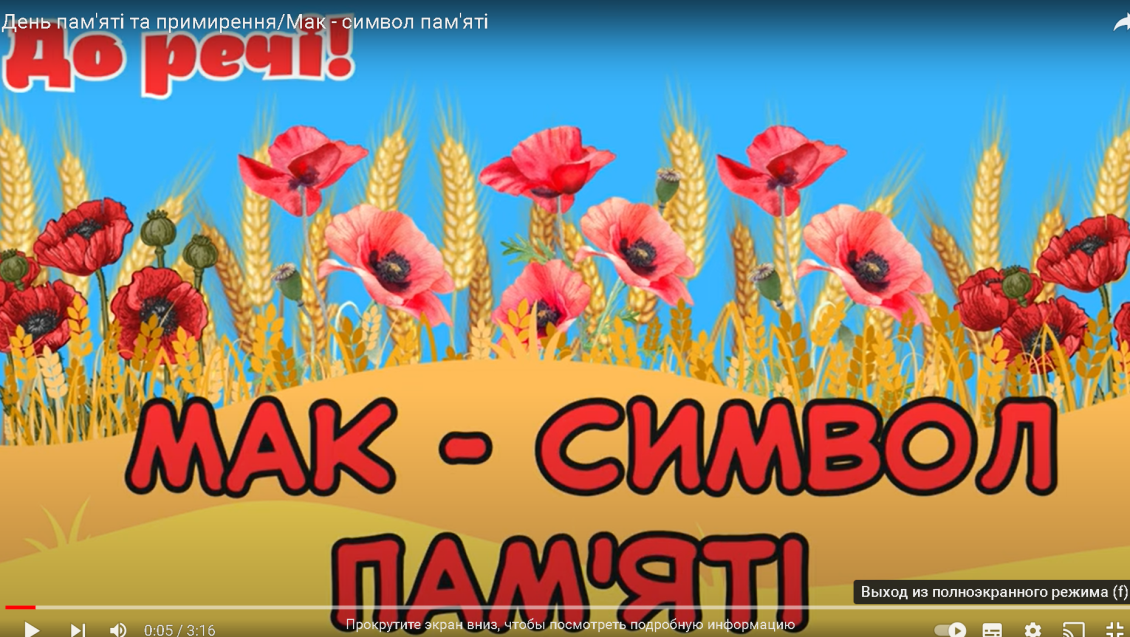 День пам'яті та примирення/Мак - символ пам'яті - YouTube
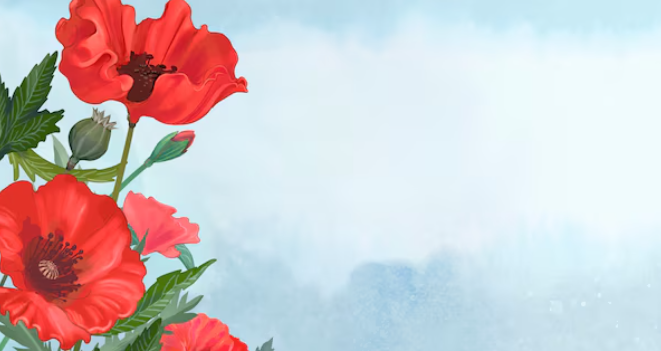 Творимо разом
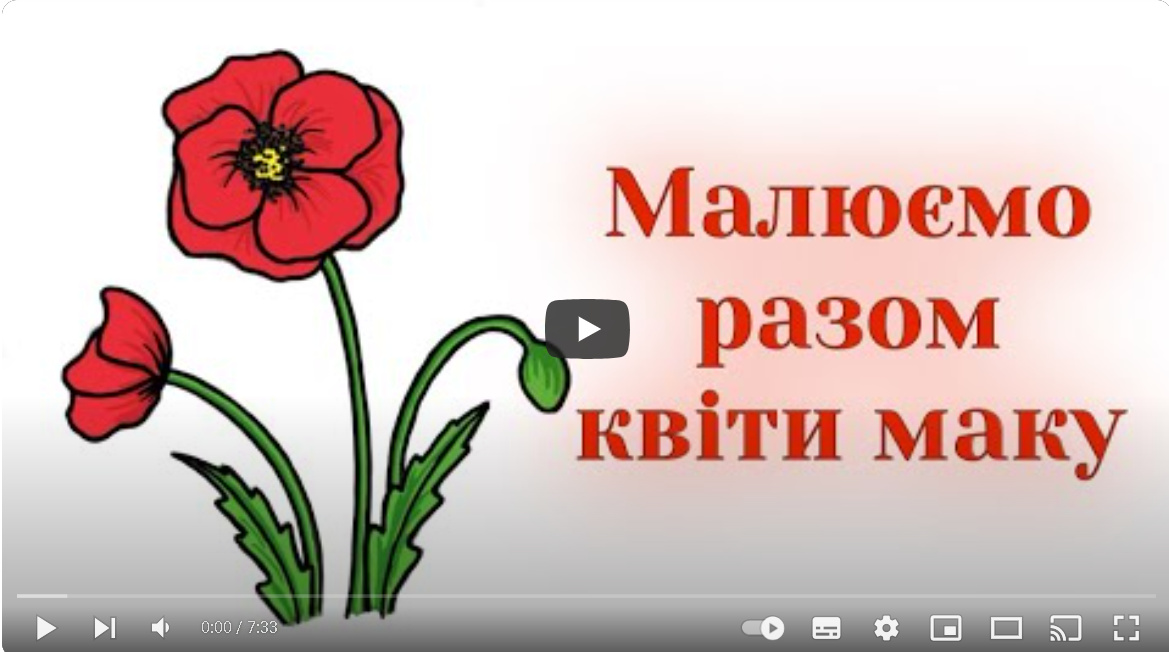 Як намалювати маки / Малюємо мак / Малюємо разом квіти маку / Уроки малювання (youtube.com)
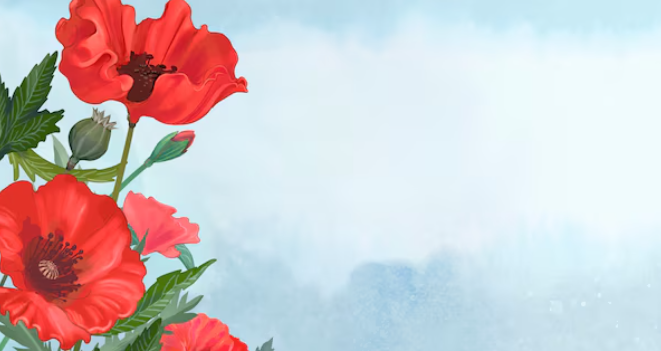 Дякую за увагу!
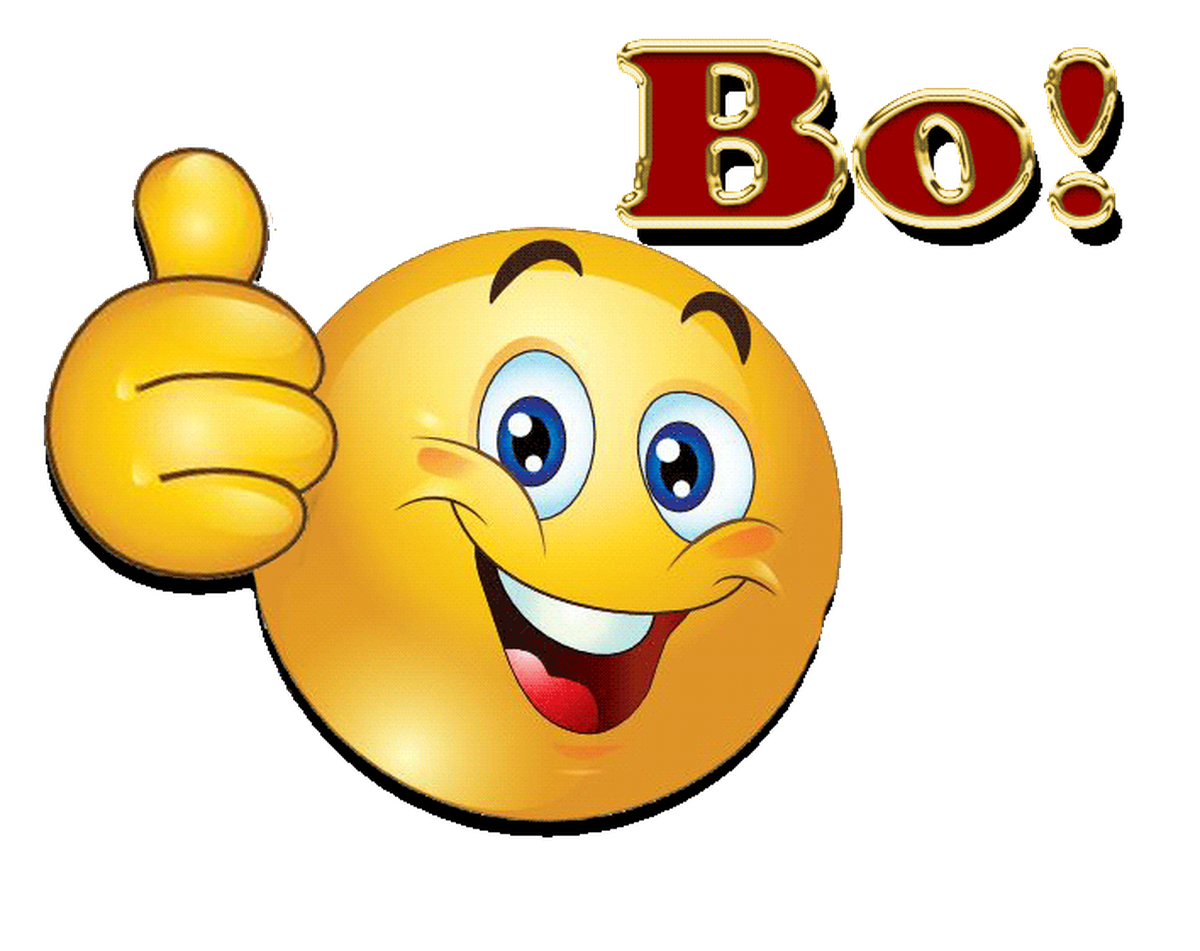